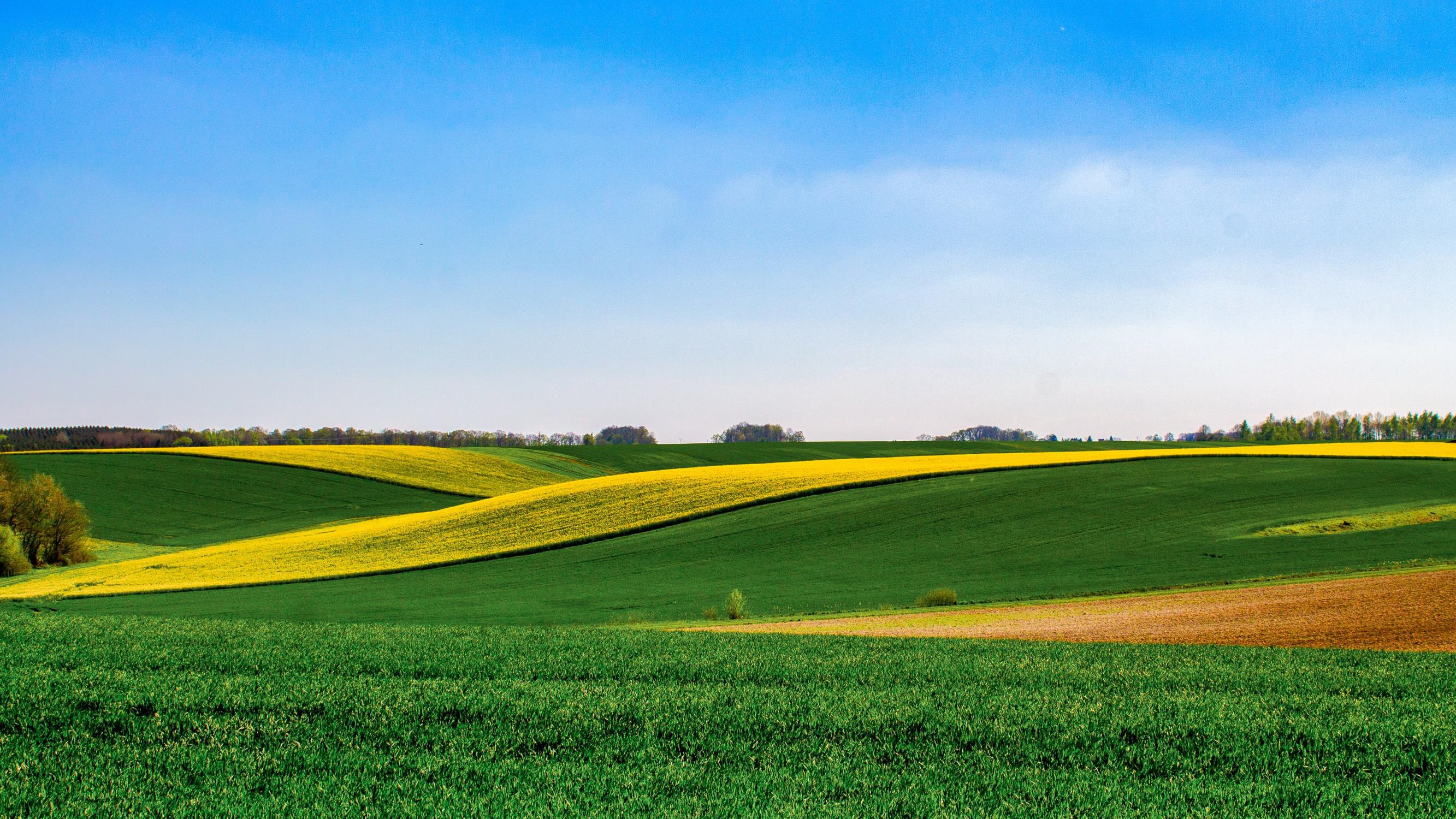 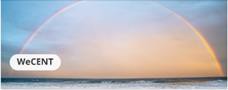 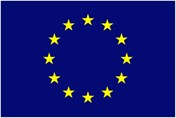 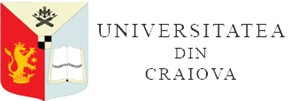 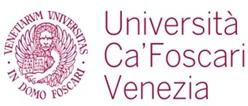 Environmental features of  interest for tourism in  Romanian rural destinations
L. Velea1,2, S. Puiu3, M.T. Udristioiu4,5, A. Irimescu2, A. Gallo1
1 Department of Humanities, Ca’Foscari University of Venice, Italy; Liliana.velea@unive.it; alekos@unive.it
2 National Meteorological Administration, Bucharest, Romania; Liliana.velea@meteoromania.ro; anisoara.irimescu@meteoromania.ro

3 Department of Management, Marketing and Business Administration, Faculty of Economics and Business Administration, University of Craiova, Romania;  silvia.puiu@edu.ucv.ro
4 Department of Physics, Faculty of Science, University of Craiova, Romania; mtudristioiu@central.ucv.ro
5 Georgia Southern University, Department of Physics and Astronomy, Stasboro, Georgia, USA.
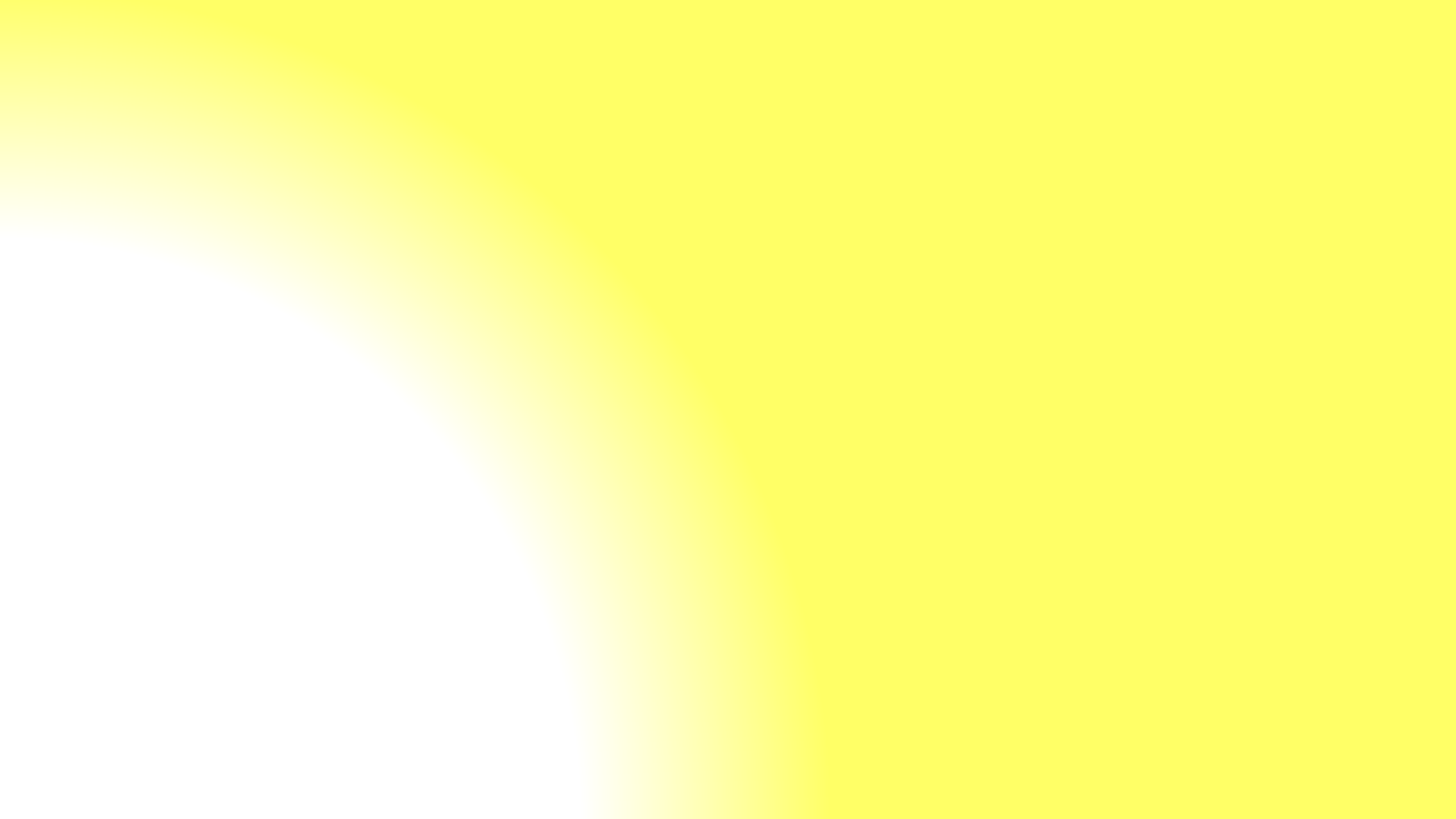 Motivation
The climate and environmental features of the destination play an important role  in tourism, as they contribute to build the destination image.
The link between climate, environment and tourism is well acknowledged, as for  example that some features are common to all destination types (e.g., low wind),  others are specific for each destination type (urban/rural/mountain/seaside) or  for specific tourism activities (e.g., trekking, surf).
	Little attention has been given to the identification of the natural environmental  features of most interest for tourists when choosing a certain rural destination.
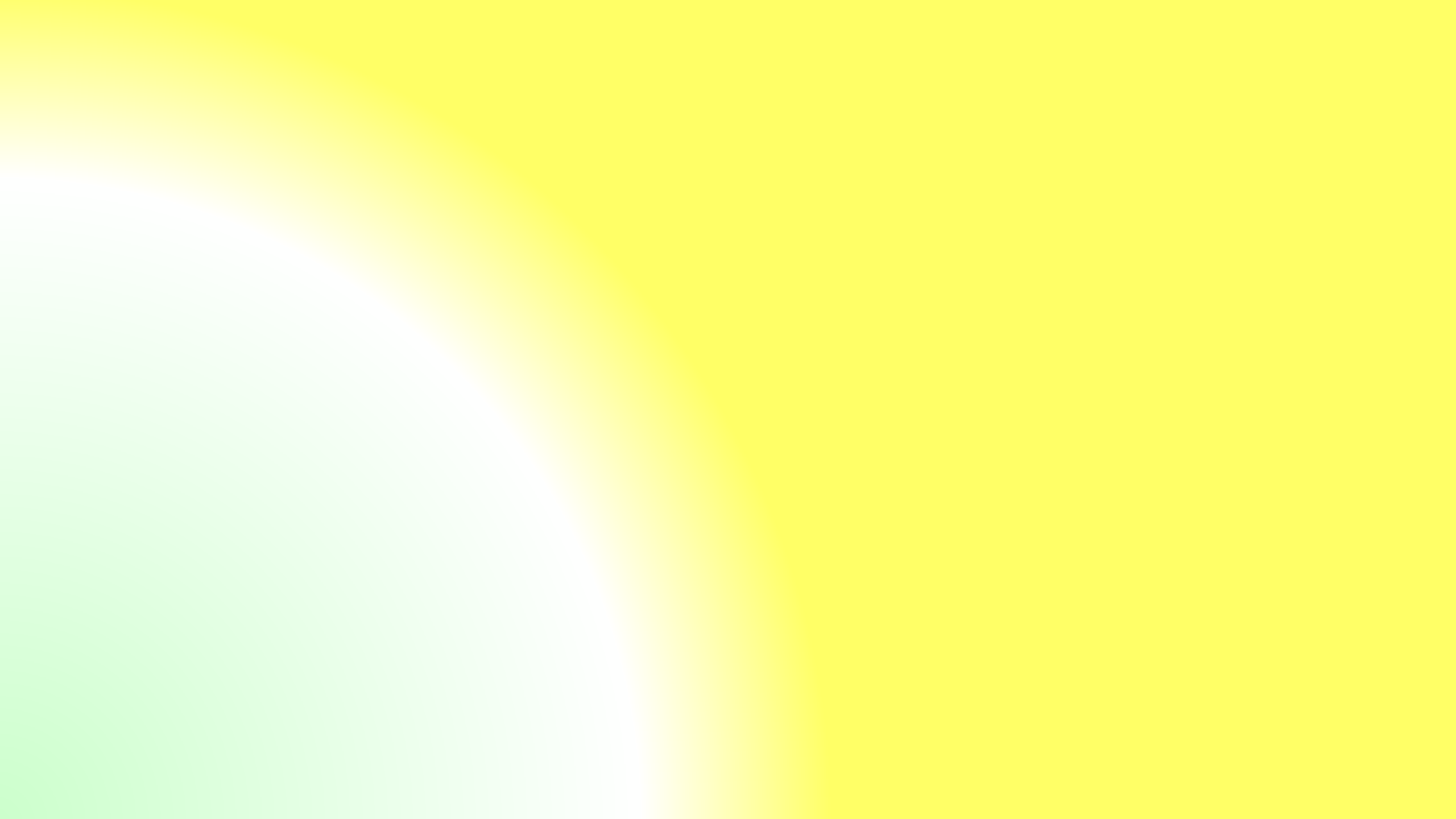 Objective
Exploratory approach - aiming to provide an answer to the following research  question: which are the most appealing natural features for tourists in relation to a  rural destination?
This issue has been addressed by using an online survey disseminated in Romania
during January-February 2023.
The definition of a ‘rural touristic destination’ is limited to the following aspects,  following (Velea et al, 2022):
to have an independent administrative status (e.g., village, city);
to	have	a	population	of	fewer	than	10,000	inhabitants	if	their	administrative
status was ‘city’;
not be associated with mountain sports facilities (i.e., ski slopes) or to be located  in the seaside.
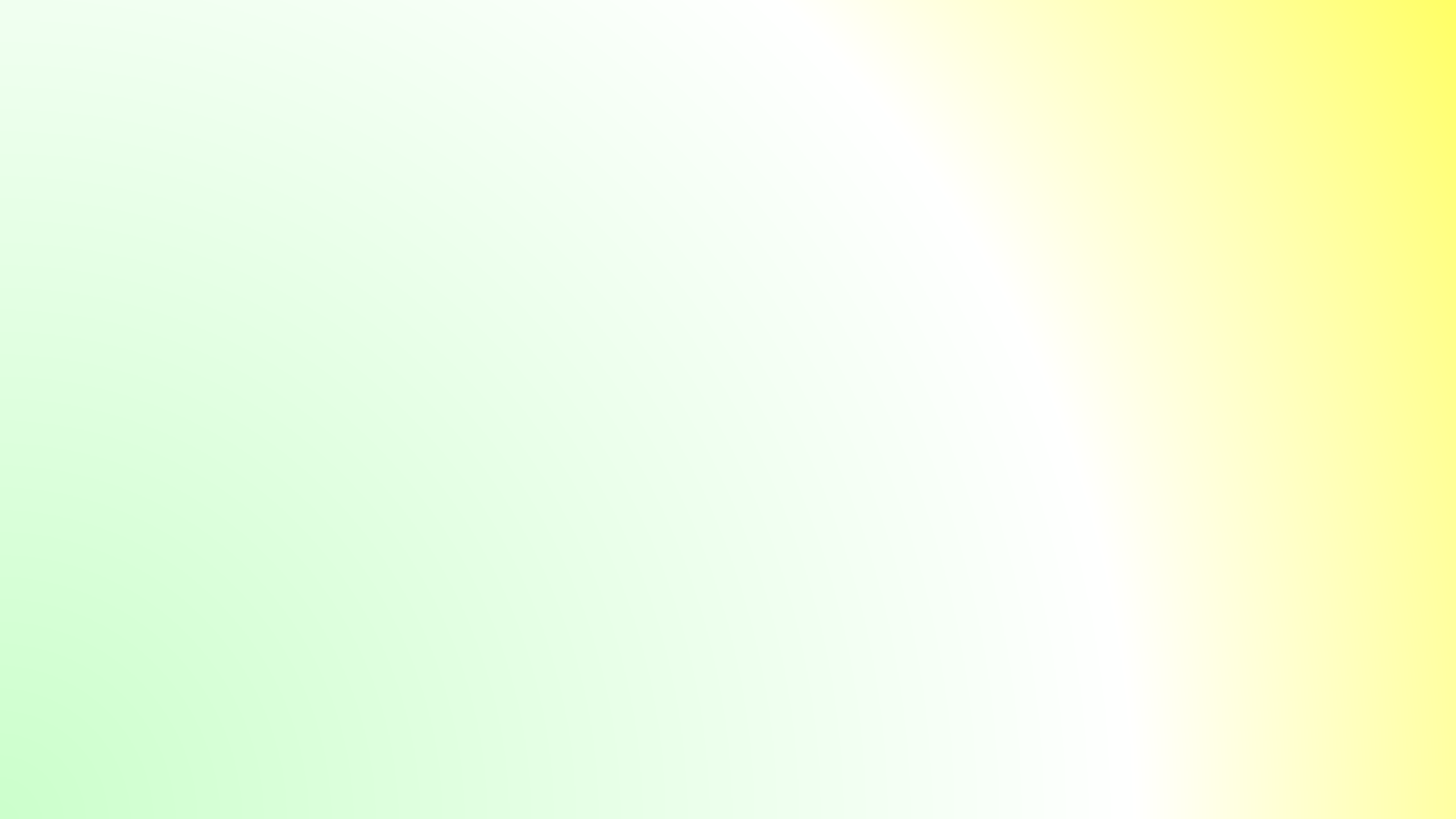 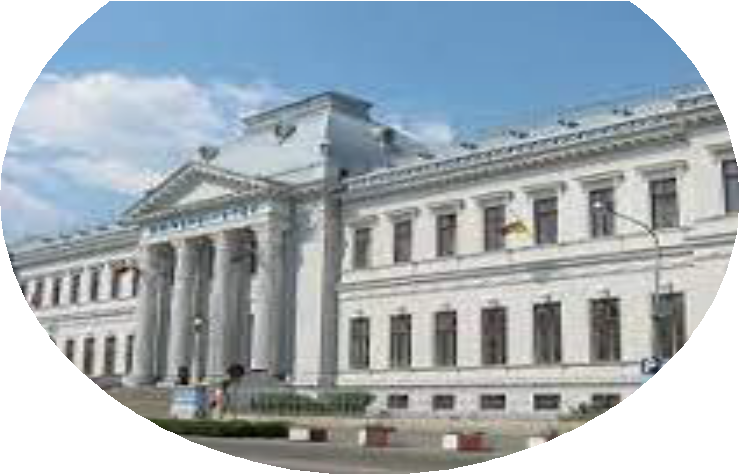 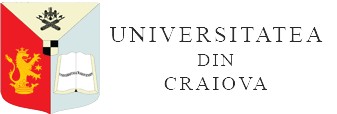 Data and methods
A total of 70 answers were received for the survey.  As no personal data was collected, it is not possible  to establish with certainty the provenience country  of respondents.
Therefore,	all	answers	are	included	and	treated  equally in the analysis.
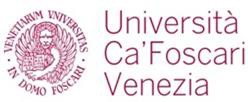 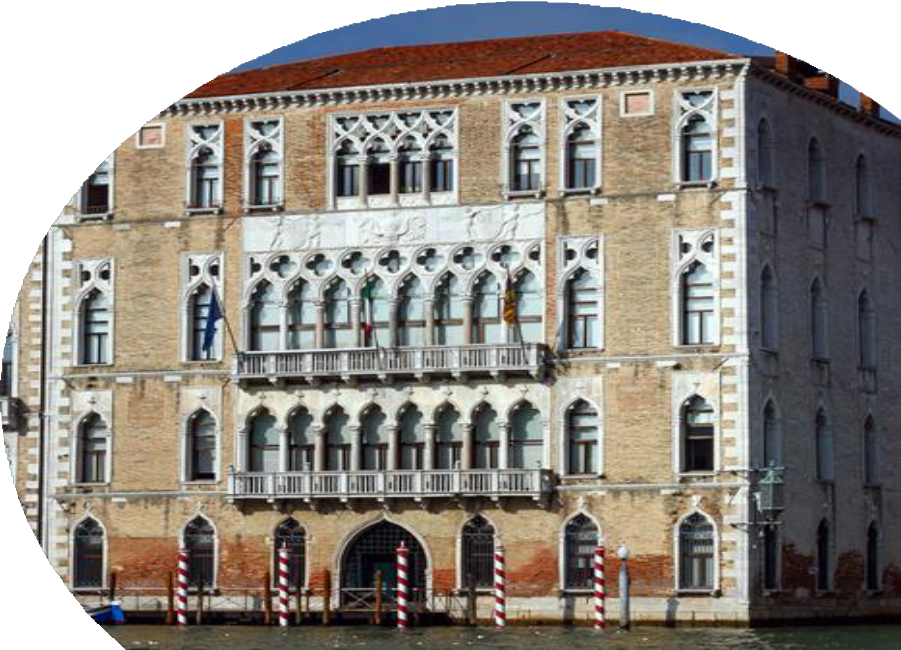 Study design and population
The survey was conducted during January 2023 - March
2023, online.
Eligible participants were adults (≥18 years old).
The survey was available in English and it was  disseminated through social media (Facebook groups)  targeting mainly people associated with the University  of Craiova, Romania and Ca’Foscari University of  Venice (e.g., students, academic and non-academic  staff).
Data and methods
Data collection
The survey included 3 questions; first question involve a  five-fold Likert-type items, while two are multiple-choice  questions.
The survey did not collect/require any kind of  personal/identification data
The questions of the survey focused on the following
aspects:
degree of tourists’ interest on natural environmental  features regarding orography, water presence and  vegetation associated with a rural destination (e.g.,  Wartmann and Mackaness, 2020).
general tourists’ preference for either built or natural
landscape (e.g., Seresinhe et al, 2017). ;
importance of population density in the rural destination
as a decision factor in the tourists’ preferences.
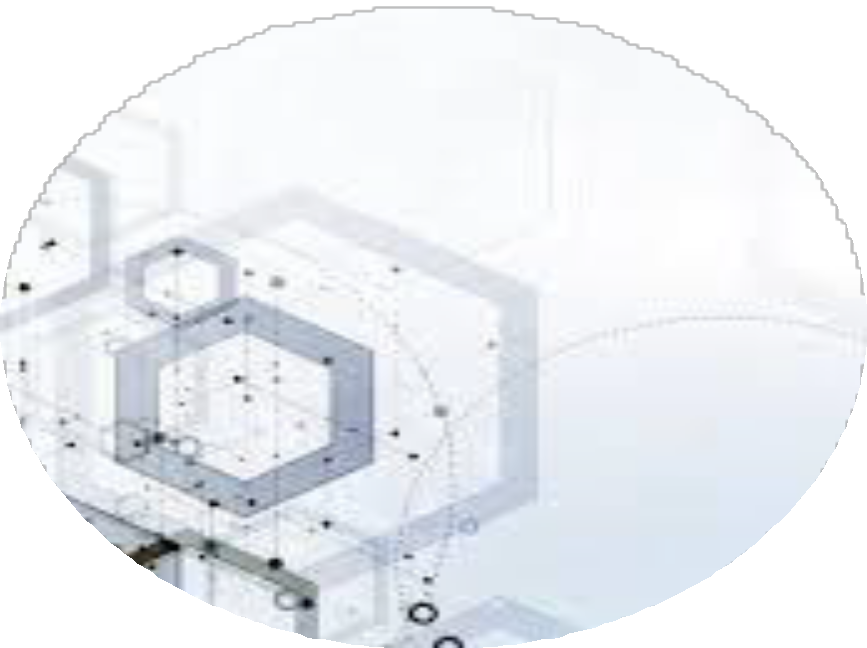 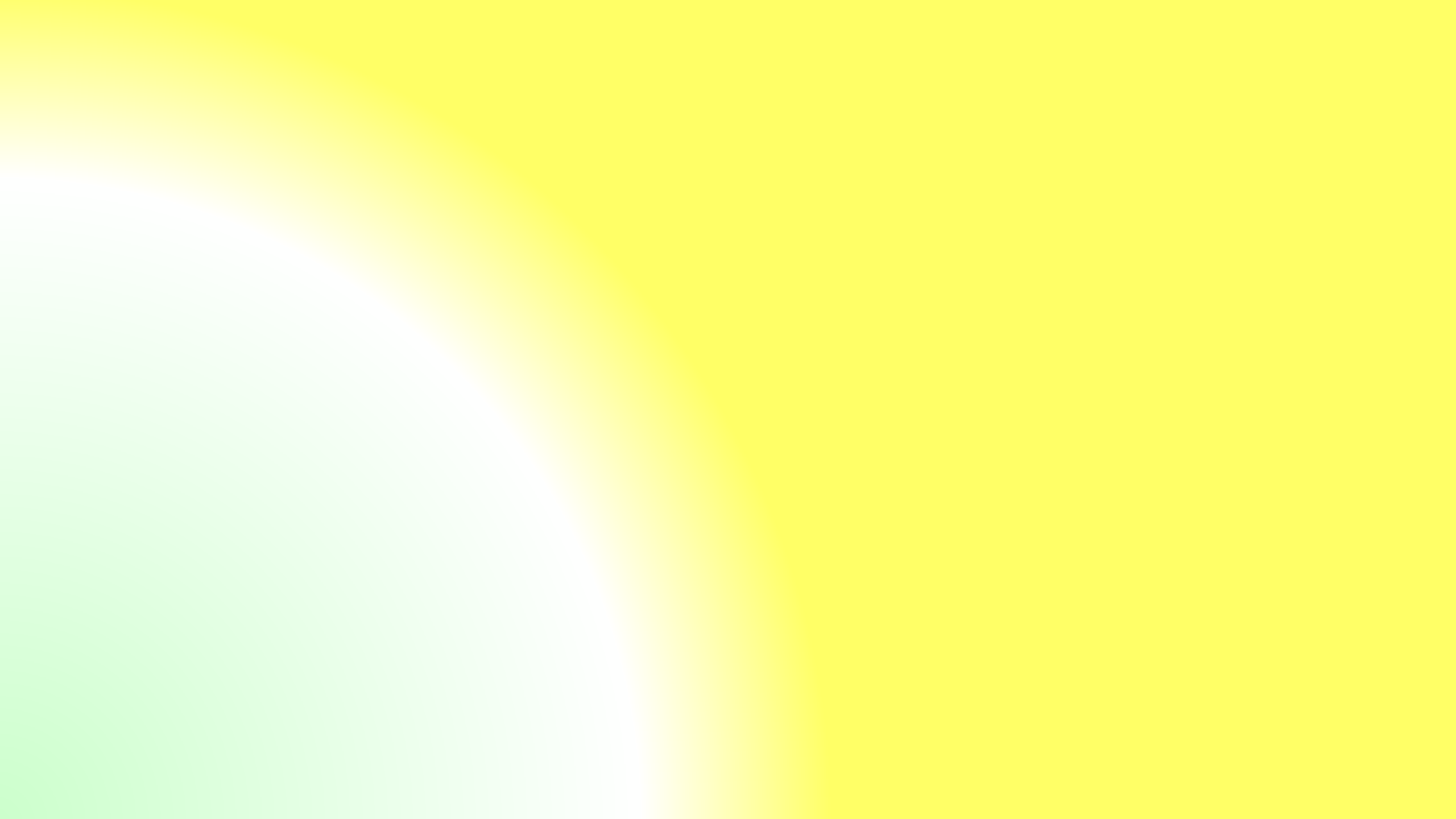 Data and methods
Statistics analysis
The answers were analyzed using descriptive statistical methods (median, mode, frequencies) as considered
more suitable in the association with the Likert-type items used (Boone and Boone, 2012; Guerra et al., 2016).
For the first question the attention focuses on answers receiving marks 4 and 5, thus indicated to be  'important' and 'very important' for the respondents. This particular choice of analysis is based on the  practical implications derived from the results, namely the identification of attractive' natural features  (compared to others) of a rural destination with the final aim of developing a climate product based on these  findings.
The answers to the multiple-choice question are analyzed in terms of frequencies of each proposed choice.
The sample size is appropriate for the type of questionnaire selected (i.e., based mainly on Likert-type items)  (e.g., Guerra et al., 2016; Lund, 2021).
In order to estimate the representativeness of the sample size used in the study, we approximated the  targeted population as being around 1 3500 000 (i.e., approximative number of tourist arrivals in 2019 in  accommodation units in Romania, according to National Institute of Statistics www.insse.ro, table TUR104A in  TEMPO database) and requiring a confidence level of 90%, with a margin of error of 10%. In this conditions,  the sample size provided by the answers to the survey is representative, although this condition is fulfilled at  its lower limit.
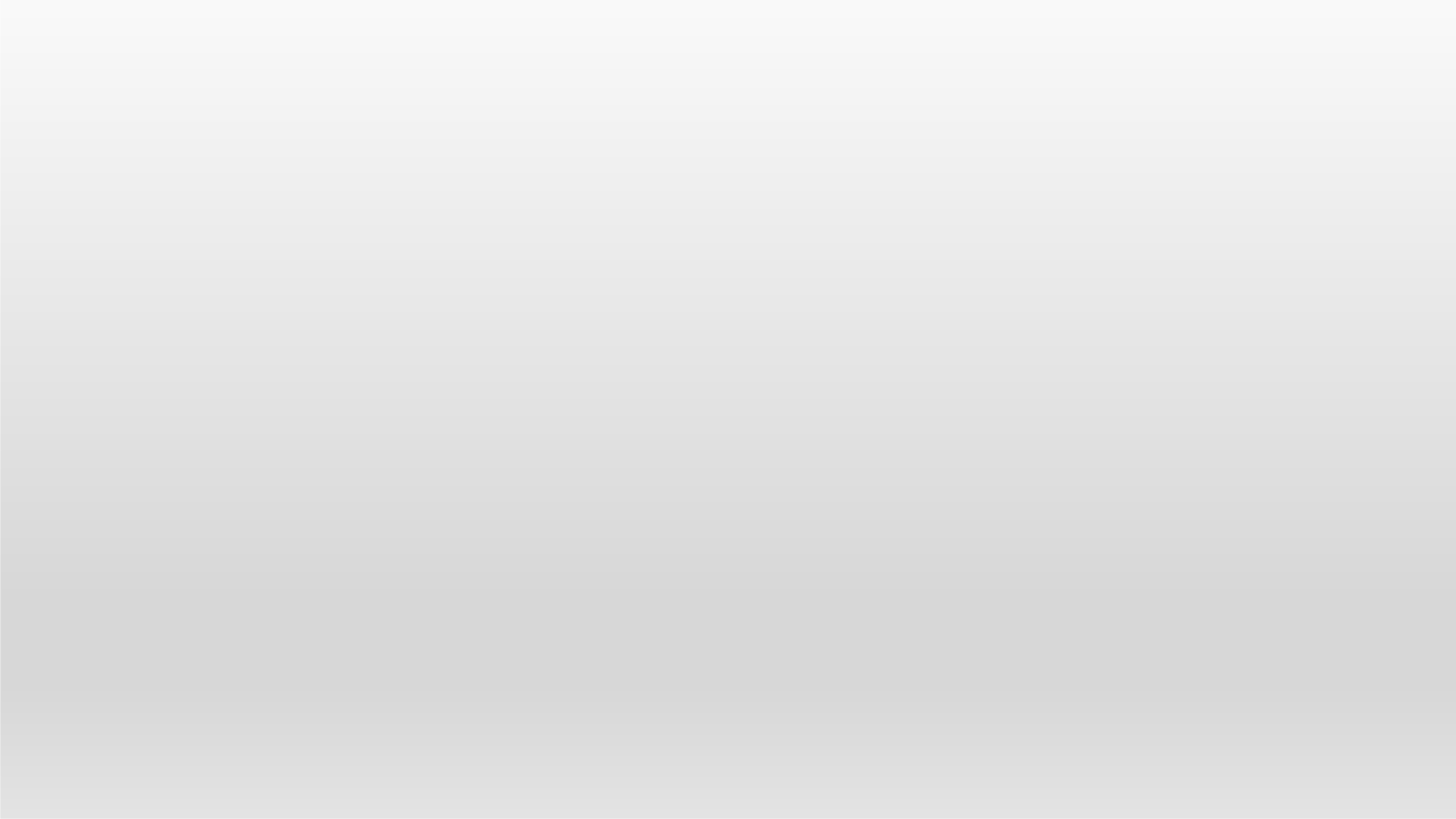 Results: Q1. Please rate how important would be for you the following natural features of a rural
destination as contributors to an enjoyable time off (1= not at all important; 5=very important)’.
FREQUENCY OF ANSWERS MARKED  WITH 4 AND 5 (%)
NO  1
NATURAL FEATURE
MEDIAN
MODE
presence of water surface (e.g., pond, lake,
river, waterfall etc.)
75.71
5
5
Results: Q2. If you  would have to choose  from several rural  destinations for your  vacation,	provided all  the conditions are  similar (e.g., prices,  accommodation  conditions, leisure  opportunities etc.) what  characteristics would be  more important for you:
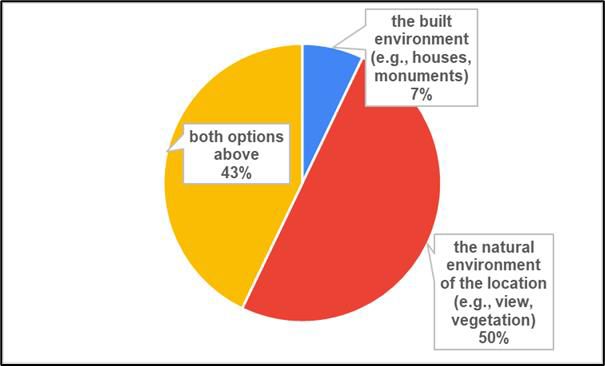 Results: Q3. If you  would have to choose  from several rural  destinations for your  vacation,	provided all  the conditions are  similar (e.g., prices,  accommodation  conditions, leisure  opportunities etc.)	you  would choose
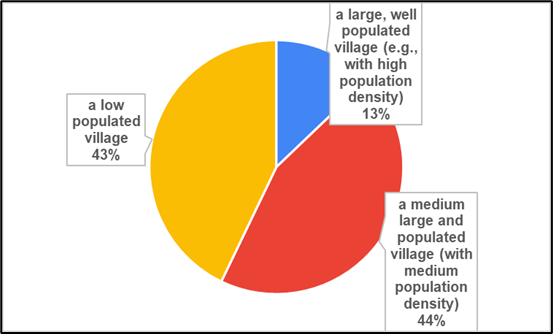 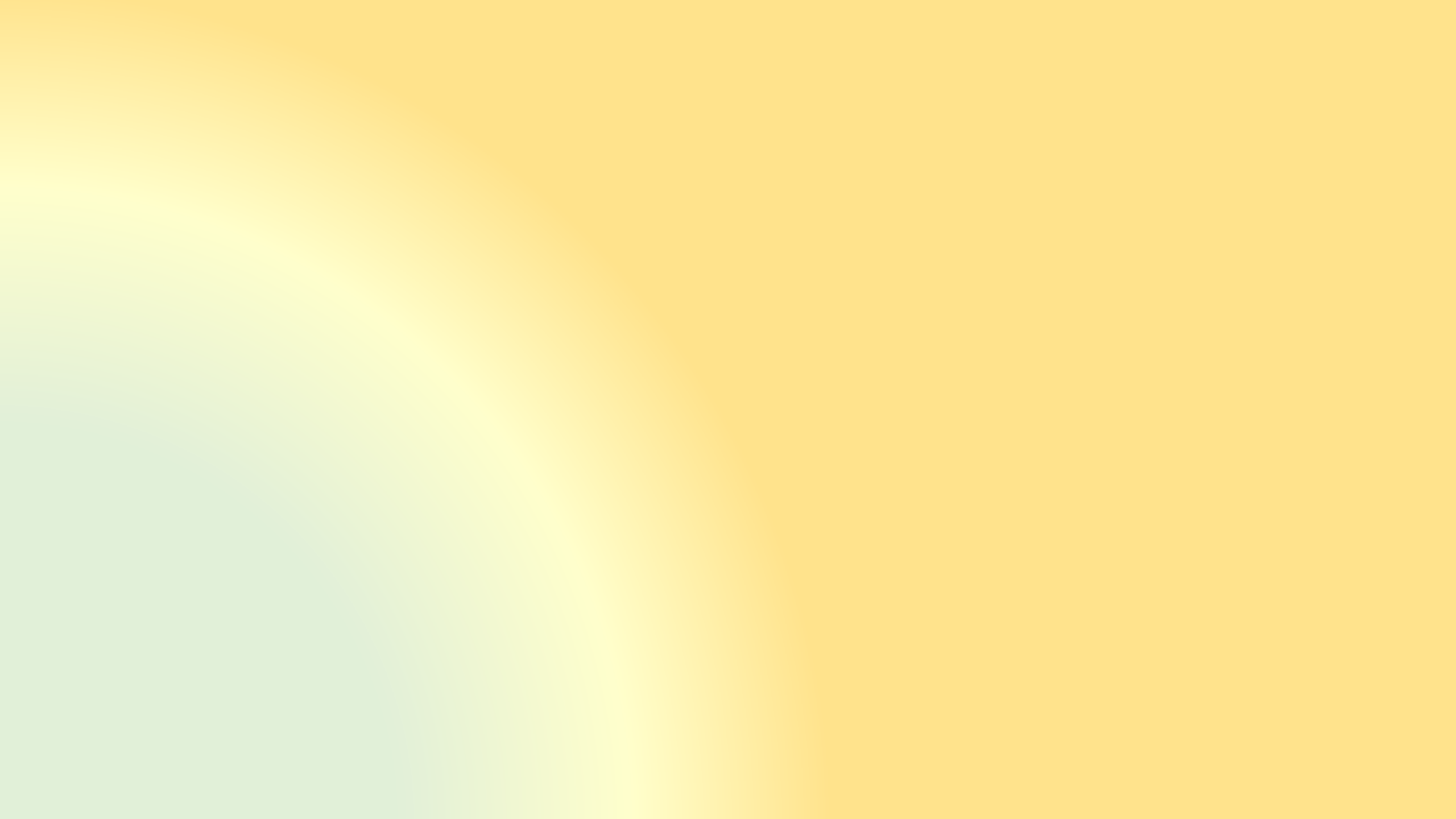 Discussions
The relevance of the findings is limited by several aspects:
The number of the answers - although assuring the  statistical relevance of the results, may be
interpreted as too low to be relevant large scale (e.g., national).
As the survey has been disseminated in Romania and Italy, only in English, the number of answers may  have been limited also by this aspect, as from all possibly willing people to respond, only those with  good English knowledge may have undertaken this effort.
	Lack of information on personal aspects (e.g., country/region of provenience, age, social status etc.)  provides another limit to the insights offered by the survey.
	Furthermore, a later analysis of the relief height for the surroundings of Romanian touristic destinations  indicated that differences in relief height within 5 km around the locality are usually much larger than  those indicated in the survey (i.e., less than 20m, 20-50m). Nevertheless, this deficiency in the selecting  these thresholds in the survey are likely to have been surpassed by the additional use of the relief units  as examples: ’only plain’, ‘small hills’, ‘ high hills, mountain walls’.
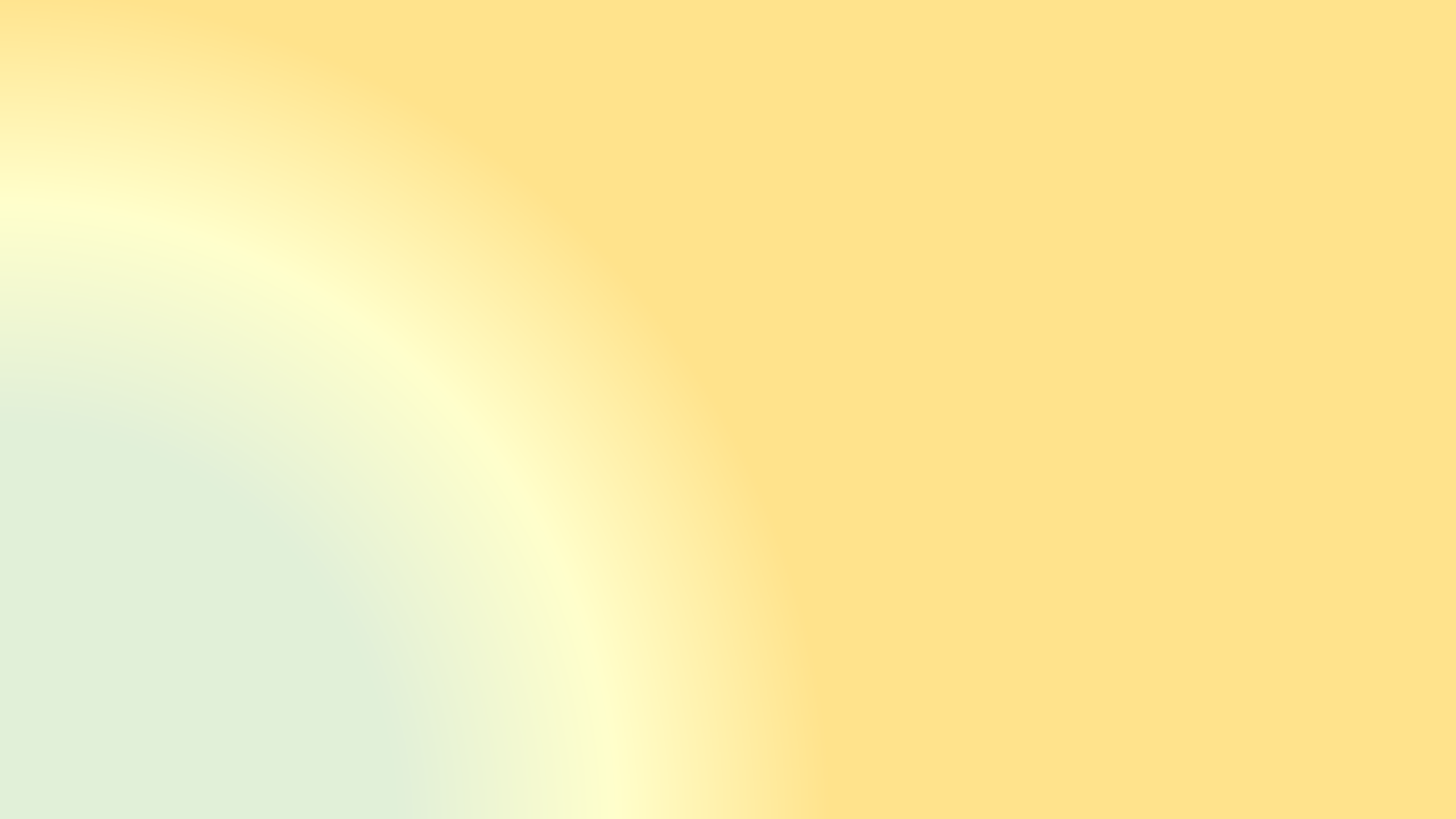 Conclusions
The survey provides useful information on the hierarchy of the natural features appealing to tourists
in relation to a rural touristic destination, contributing to the research oriented to rural tourism.
The green natural vegetation cover is in the top of tourists’ preferences for a rural destination,
which support the development of tourism-oriented climate products based on this feature.
The presence of water surfaces and the vicinity of high relief are also important natural assets of
such a destination.
Overall, the natural features are of major interest for 44% of the respondents, while 43% are equally
attracted by natural and built environment in a rural destination.
The population density of the destination may also play a role in tourists’ decision regarding the  choice of a particular rural destination, with 87% of the respondents preferring middle-low  populated localities.
These findings may contribute to explain, even partially, the relatively higher tourism flow in some
rural touristic areas compared to others.
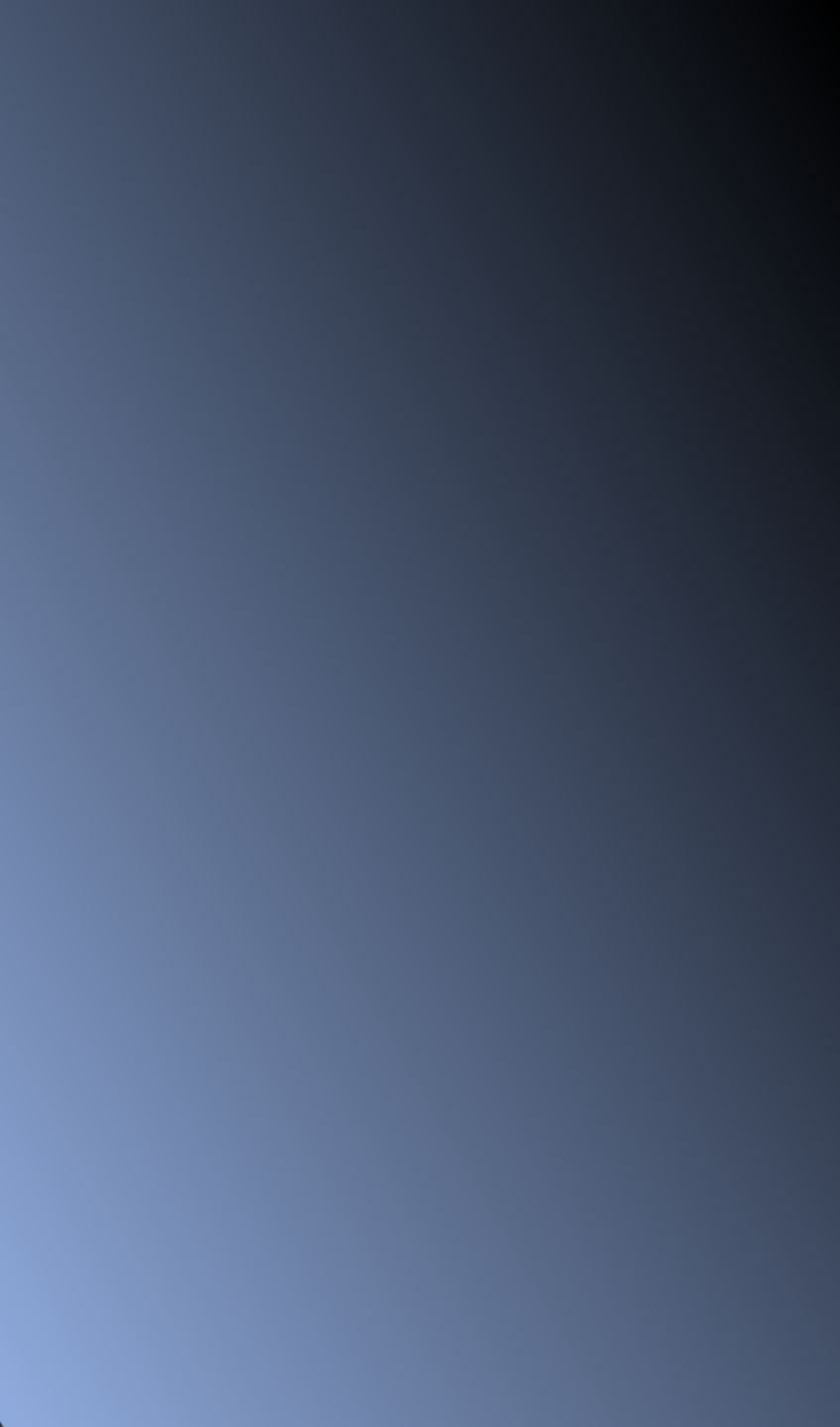 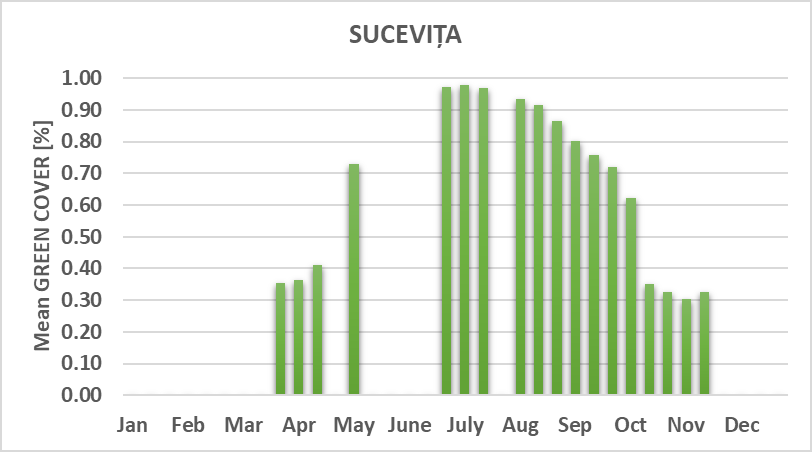 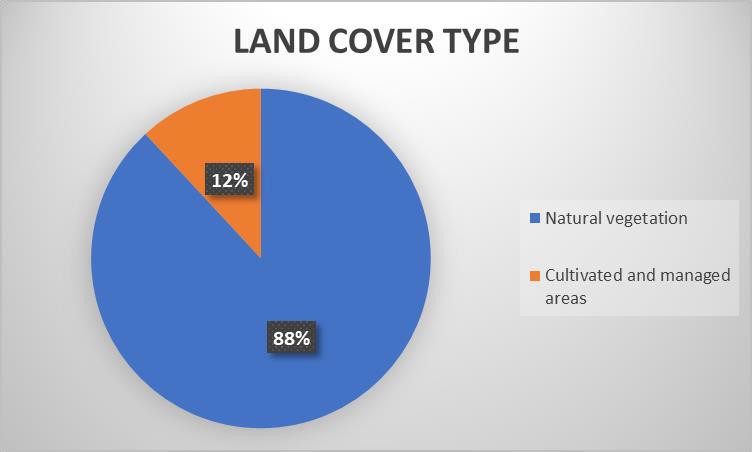 Climate product  related to the  degree of green  vegetation cover
for 10 rural
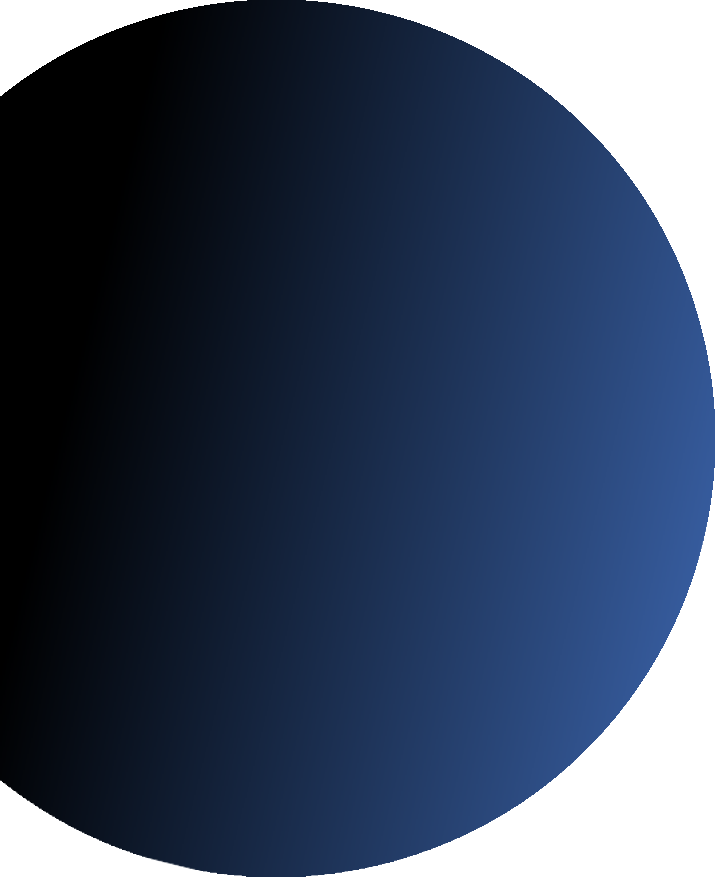 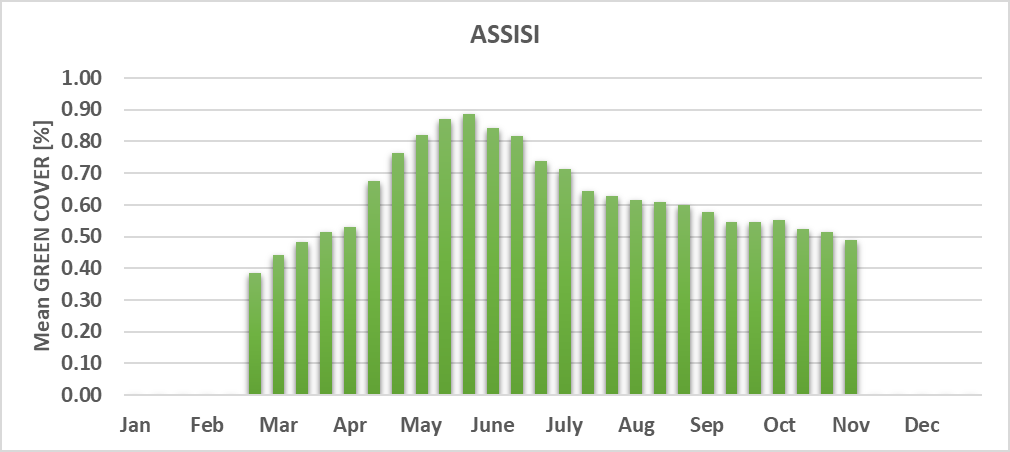 destinations in  Romania and Italy
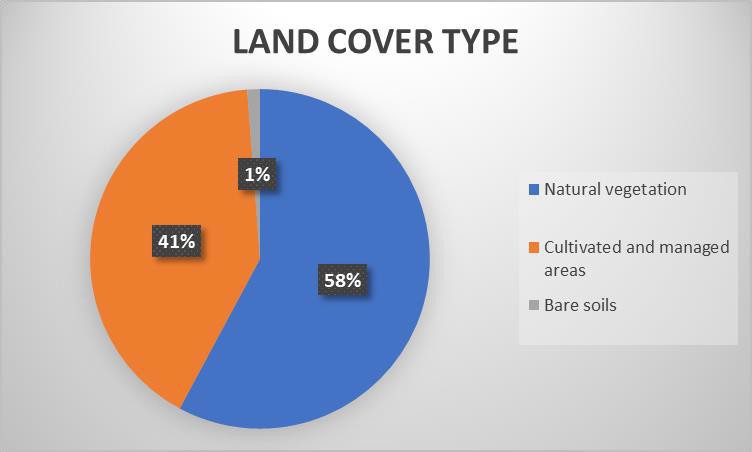 Freely available from the WeCENT project website  https://pric.unive.it/projects/wecent/home along with other  climate products
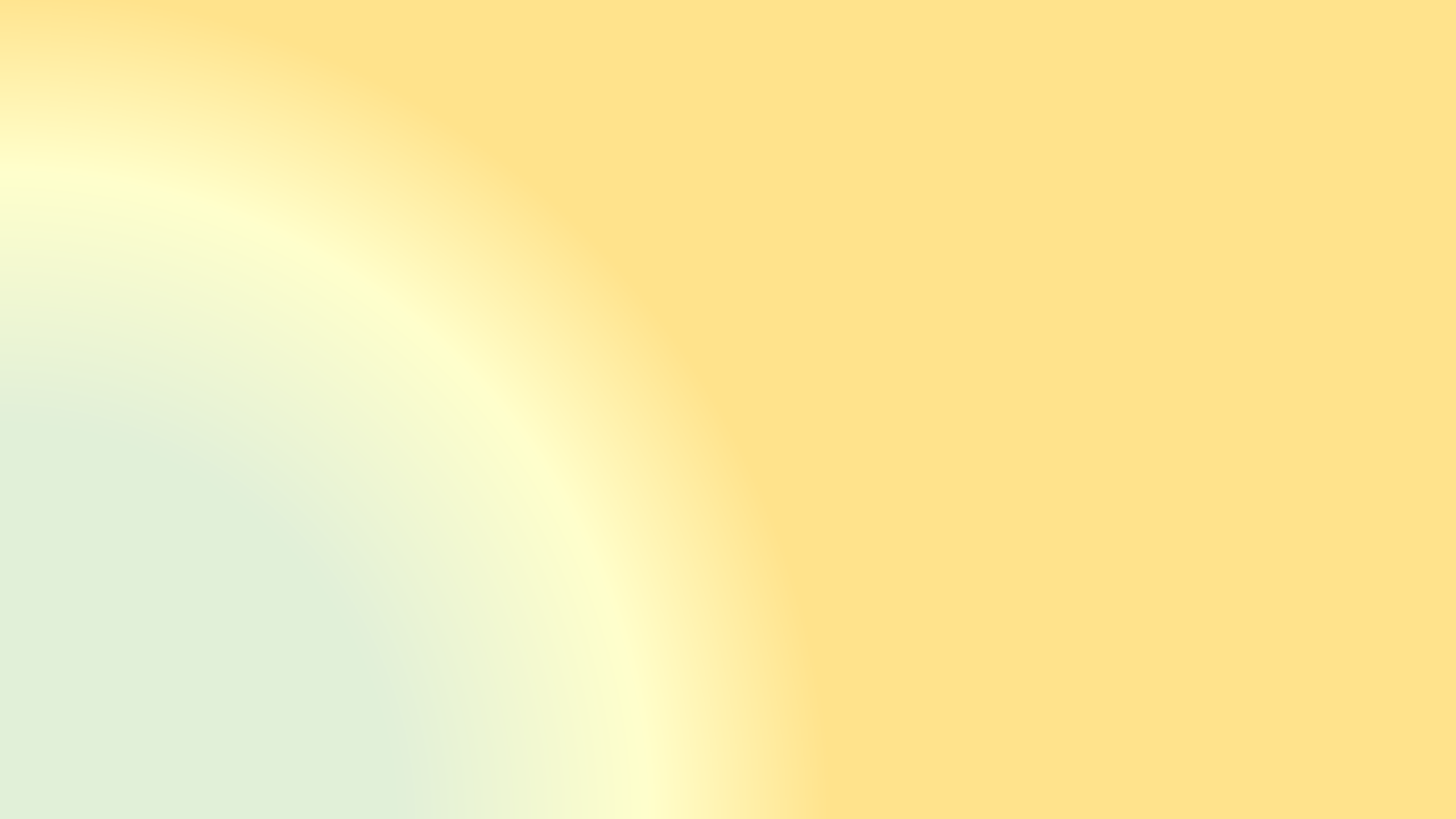 References
Boone,  H.  N., & Boone,  D.  A. (2012). Analyzing  Likert Data. The Journal  of Extension, 50(2), Article  48. available	from
https://tigerprints.clemson.edu/joe/vol50/iss2/48
Guerra, A. L., Gidel, T. and Vezzetti, E. (2016): Toward a common procedure using Likert and Likert-type scales in small  groups comparative design observations, INTERNATIONAL DESIGN CONFERENCE - DESIGN 2016, Dubrovnik - Croatia,
May	16	-	19,	2016.	available	from
https://www.designsociety.org/download-
publication/38812/TOWARD+A+COMMON+PROCEDURE+USING+LIKERT+AND+LIKERT-  TYPE+SCALES+IN+SMALL+GROUPS+COMPARATIVE+DESIGN+OBSERVATIONS
Lund, B. (2021). The questionnaire method in systems research: an overview of sample sizes, response rates and statistical  approaches utilized in studies, VINE Journal of Information and Knowledge Management Systems, doi:10.1108/VJIKMS-08-  2020-0156
Seresinhe, C. I., Preis, T., & Moat, H. S. (2017). Using deep learning to quantify the beauty of outdoor places. Royal Society  Open Science, 4, 170170., available at https://rsos.royalsocietypublishing.org/content/4/7/170170
Velea, L., Gallo, A., Bojariu, R., Irimescu, A., Craciunescu, V., Puiu, S  (2022): Holiday Climate Index:Urban — Application
for Urban and Rural Areas in Romania, Atmosphere, vol. 13, pp. 1519, https://doi.org/10.3390/atmos13091519
Wartmann, F.M. and Mackaness, W.A. (2020): Describing and mapping where people experience tranquillity. An exploration
based on interviews and Flickr photographs, Landscape Research, 45:5, 662-681. doi: 10.1080/01426397.2020.1749250
This project has received funding from the European Union’s Horizon 2020 research and innovation programme under the Marie
Sklodowska-Curie grant agreement No. 887544